CHƯƠNG VII.
MẮT. CÁC DỤNG CỤ QUANG HỌC
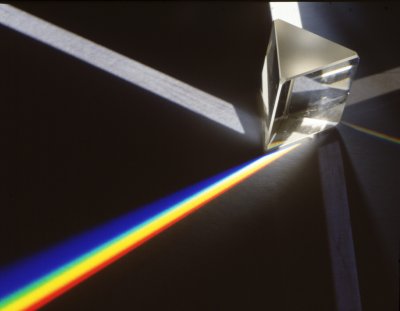 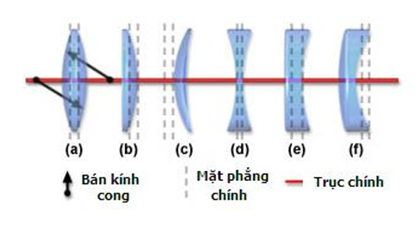 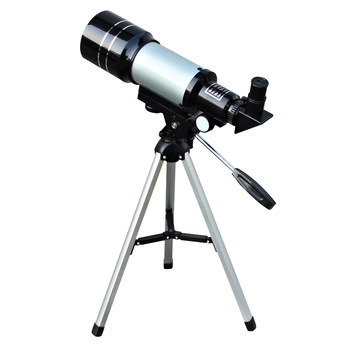 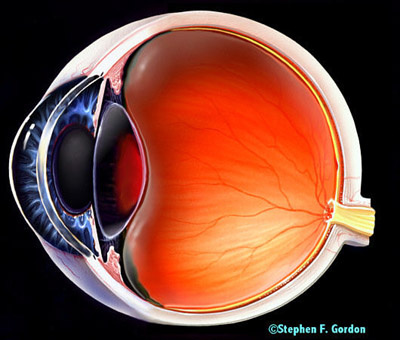 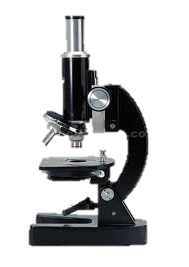 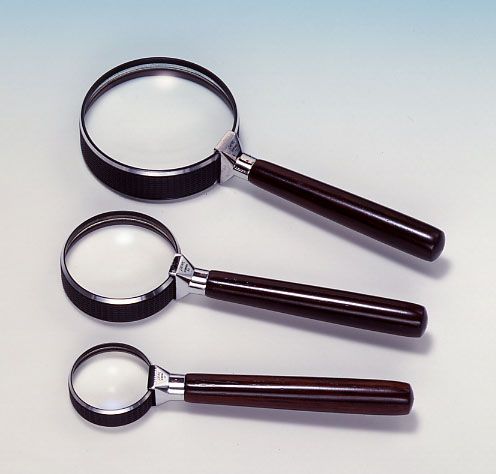 CHỦ ĐỀ:
LĂNG KÍNH
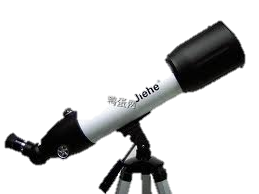 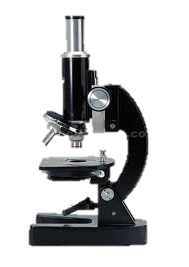 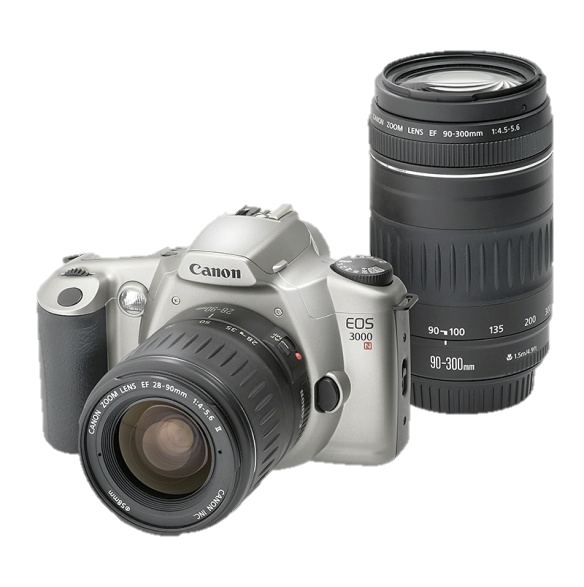 I- Cấu tạo của lăng kính
Lăng kính là một khối chất trong suốt, đồng chất ( thủy tinh, nhựa...), thường có dạng lăng trụ tam giác.
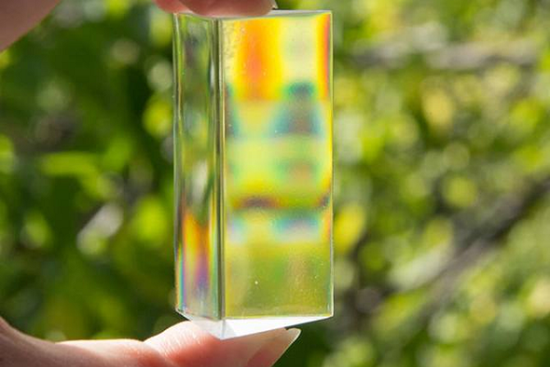 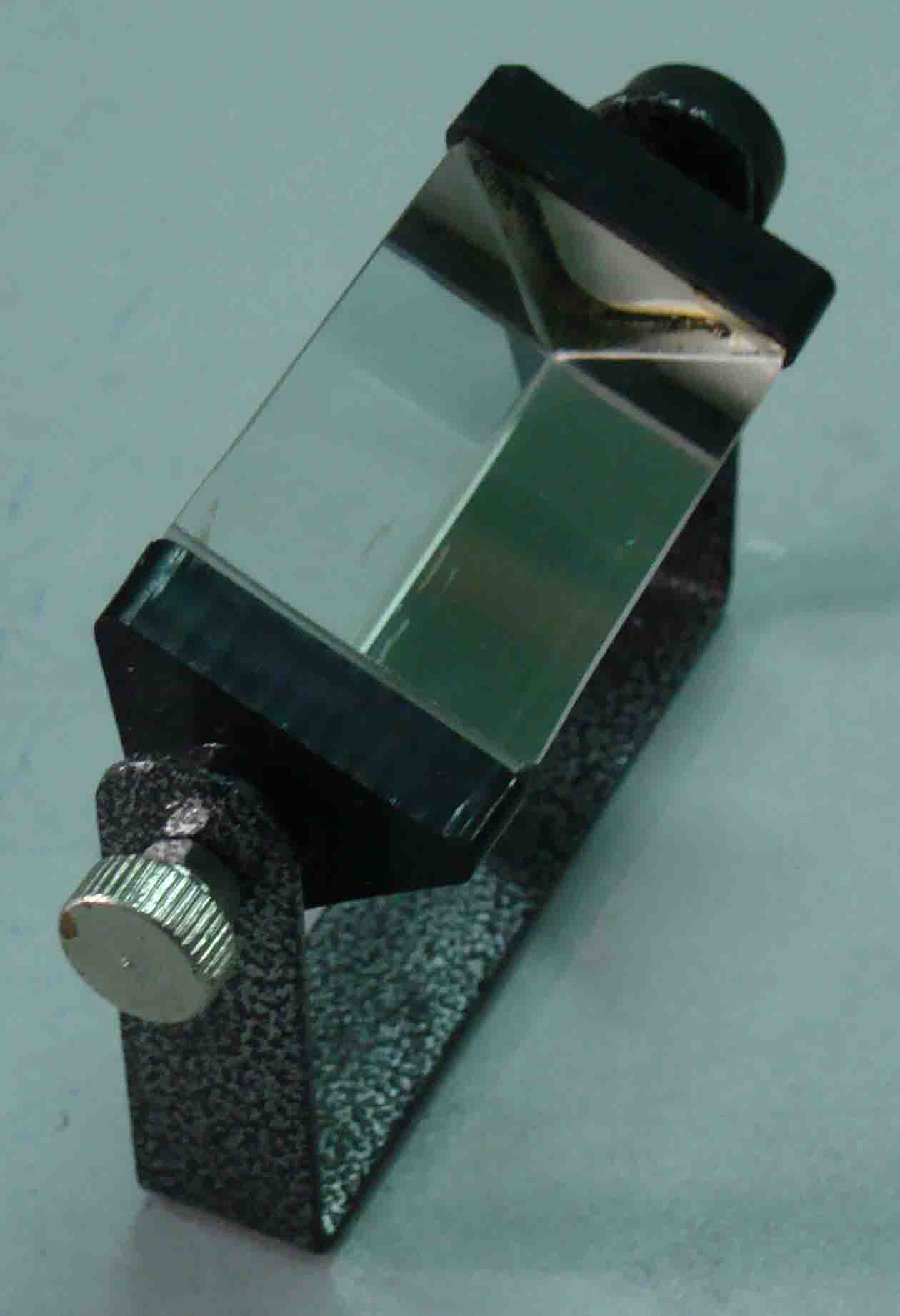 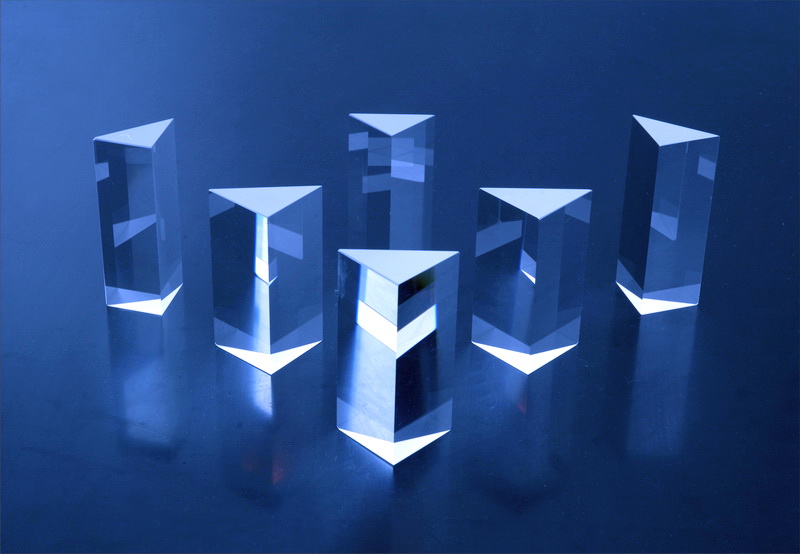 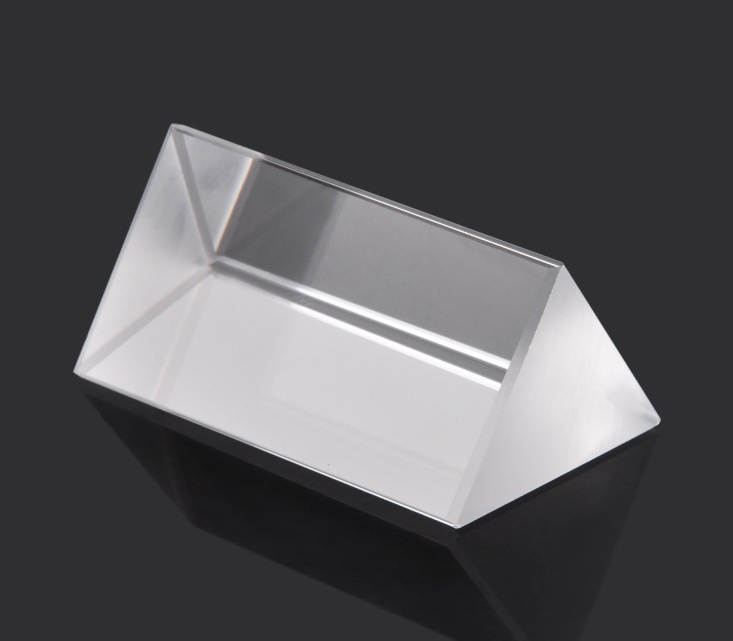 Các loại lăng kính
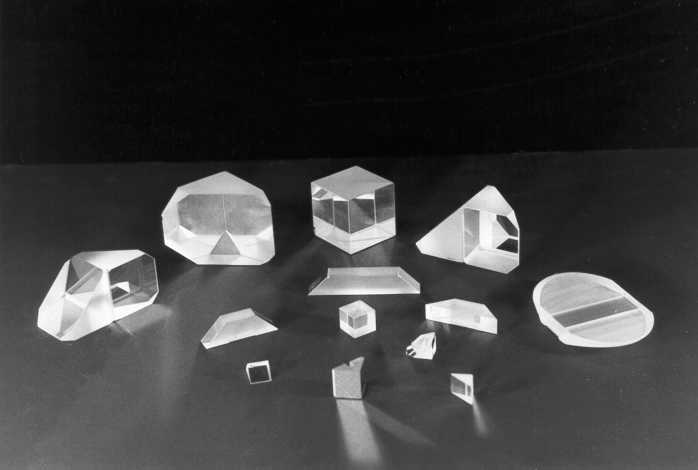 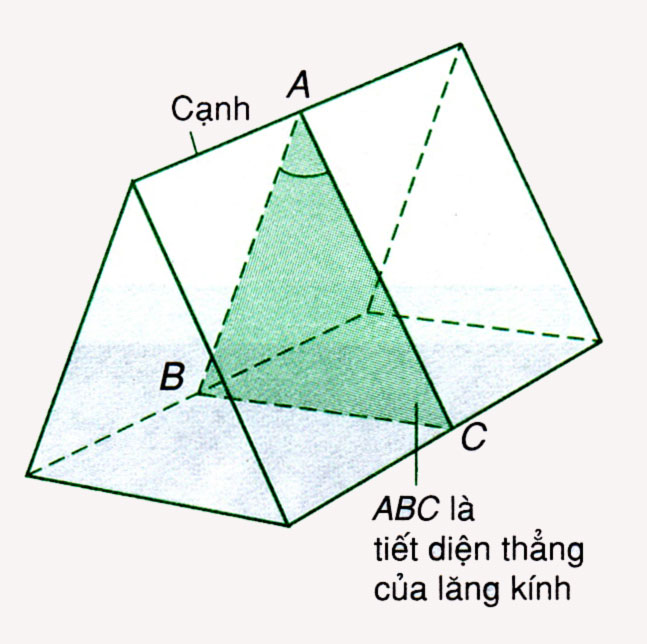 Lăng kính được biểu diễn bằng một tam giác tiết diện thẳng.
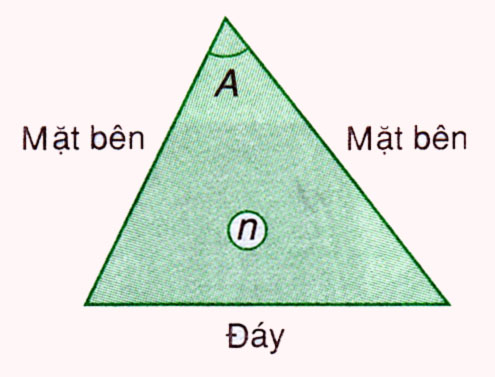 Các phần tử của lăng kính:
Cạnh
Đáy
Hai mặt bên
Về phương diện quang học, lăng kính được đặc trưng bởi :
Góc chiết quang A
Chiết suất n
 Chỉ khảo sát lăng kính đặt trong không khí.
II- Đường truyền của tia sáng qua lăng kính
1- Tác dụng tán sắc của ánh sáng
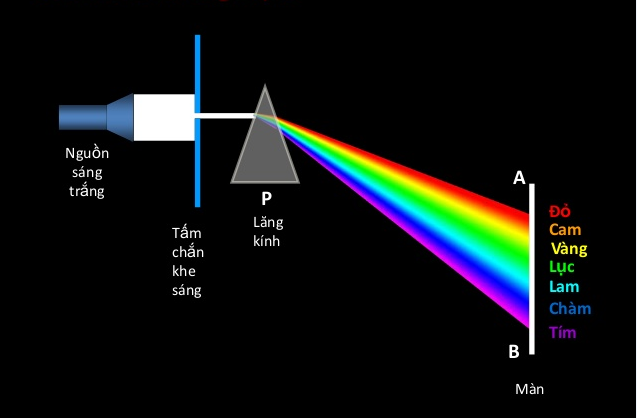 Lăng kính tán sắc ánh sáng
II- Đường truyền của tia sáng qua lăng kính
1- Tác dụng tán sắc của ánh sáng
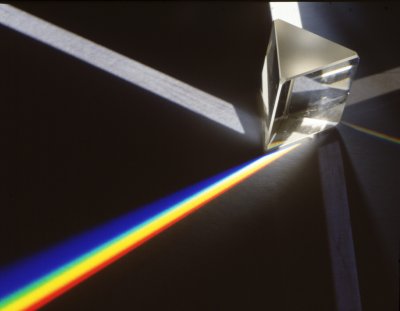 Lăng kính có tác dụng phân tích chùm sáng trắng truyền qua nó thành nhiều chùm sáng màu khác nhau.
Lăng kính có tác dụng tán sắc ánh sáng
2- Đường truyền của tia sáng qua lăng kính
- Chiếu đến mặt bên của lăng kính một chùm sáng hẹp đơn sắc SI.
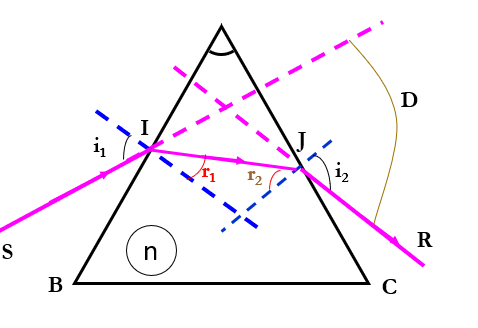 - Khi có tia ló ra khỏi lăng kính thì tia ló bao giờ cũng lệch về đáy lăng kính so với tia tới.
- Góc tạo bởi tia ló và tia tới gọi là  góc lệch D của tia sáng khi truyền qua lăng kính.
III- Các công thức lăng kính
Áp dụng định luật khúc xạ ánh sáng và một số định lí hình học về góc , ta thiết lập được các công thức lăng kính sau đây :
A = r1 + r2
sini1 = nsinr1 ;
sini2 = nsinr2 ;
D = i1 + i2 - A
Trường hợp i1 và A nhỏ (<100)
i1 = nr1 ;
A = r1 + r2
D = ( n - 1 )A
i2 = nr2 ;
IV- Công dụng của máy lăng kính
1- Máy quang phổ
Lăng kính là bộ phận chính của máy quang phổ.
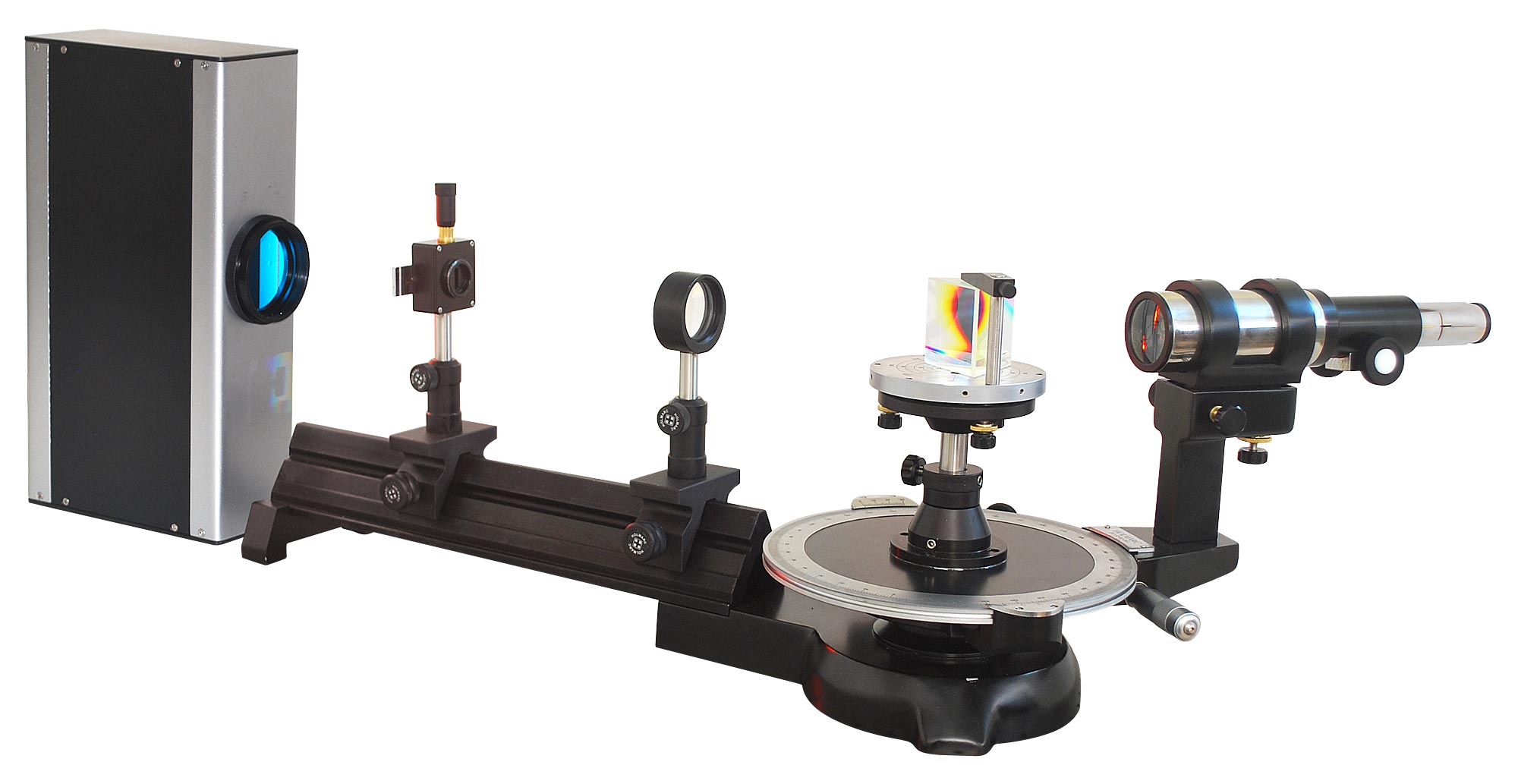 Máy quang phổ phân tích ánh sáng từ nguồn phát ra thành các thành phần đơn sắc, nhờ đó xác định được cấu tạo của nguồn sáng.
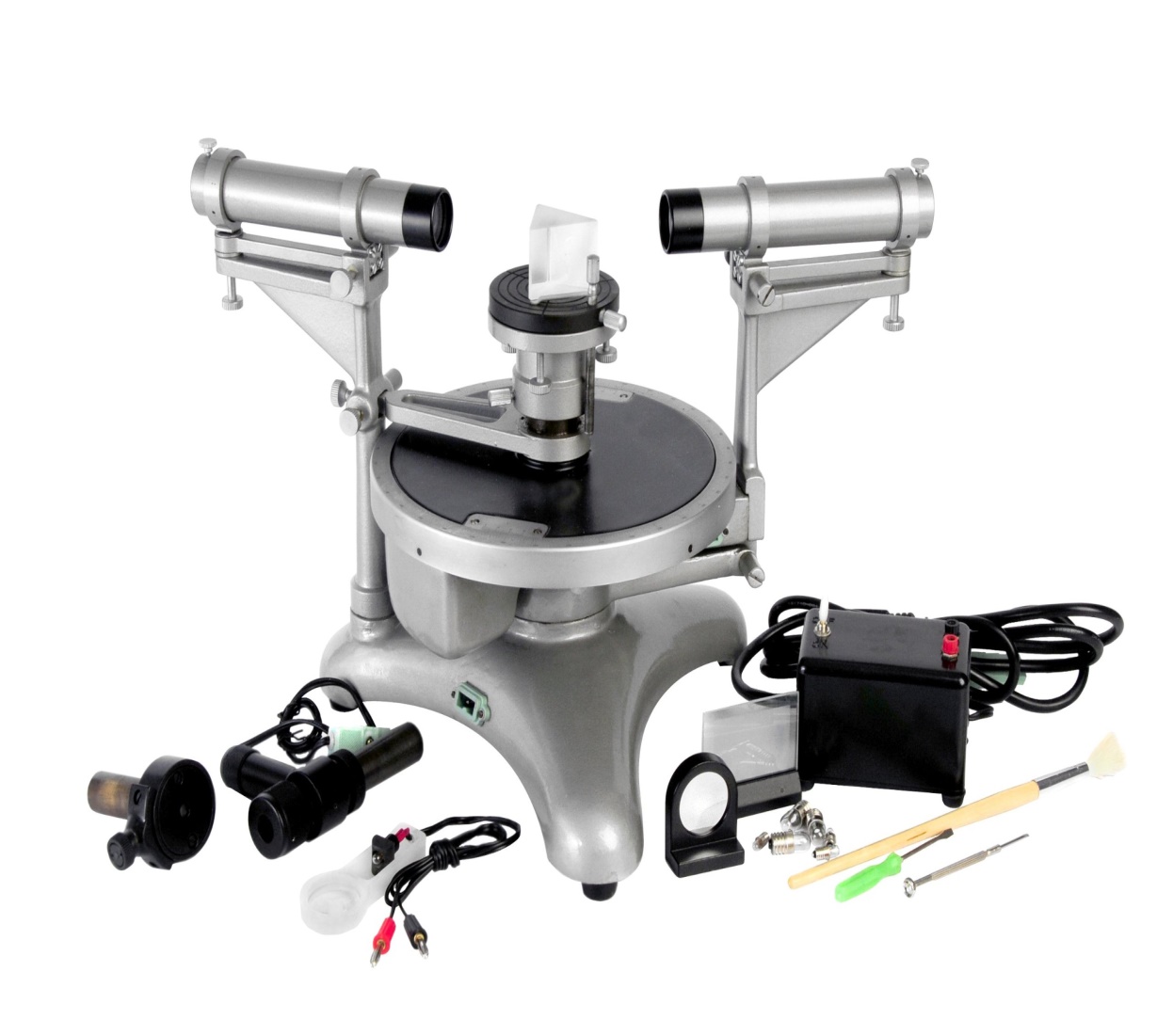 Máy quang phổ có thể gồm một hoặc hai lăng kính.
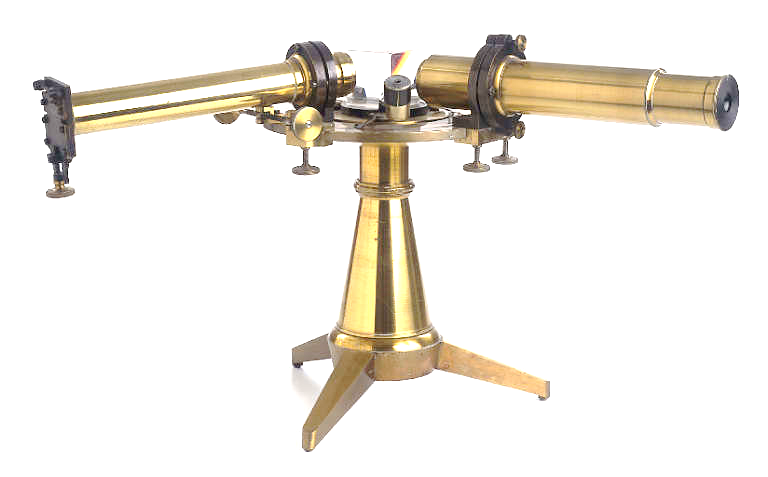 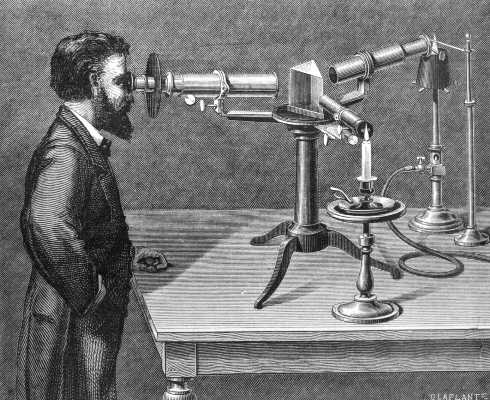 2- Lăng kính phản xạ toàn phần
Lăng kính phản xạ toàn phần là lăng kính thủy tinh có tiết diện thẳng là một tam giác vuông cân
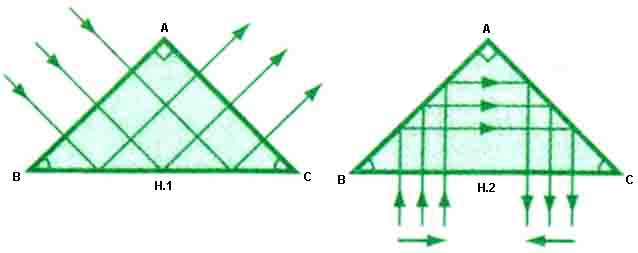 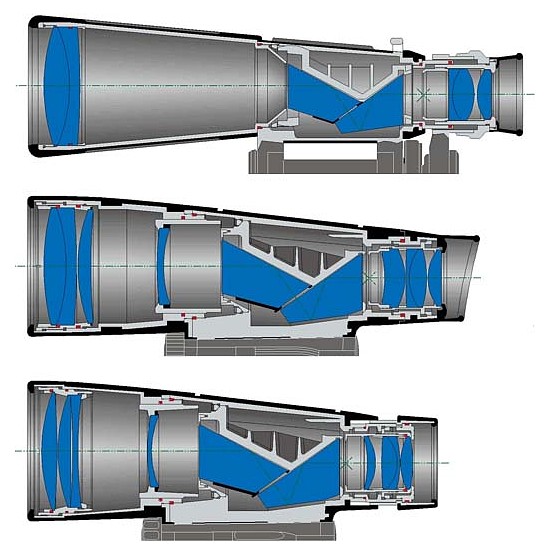 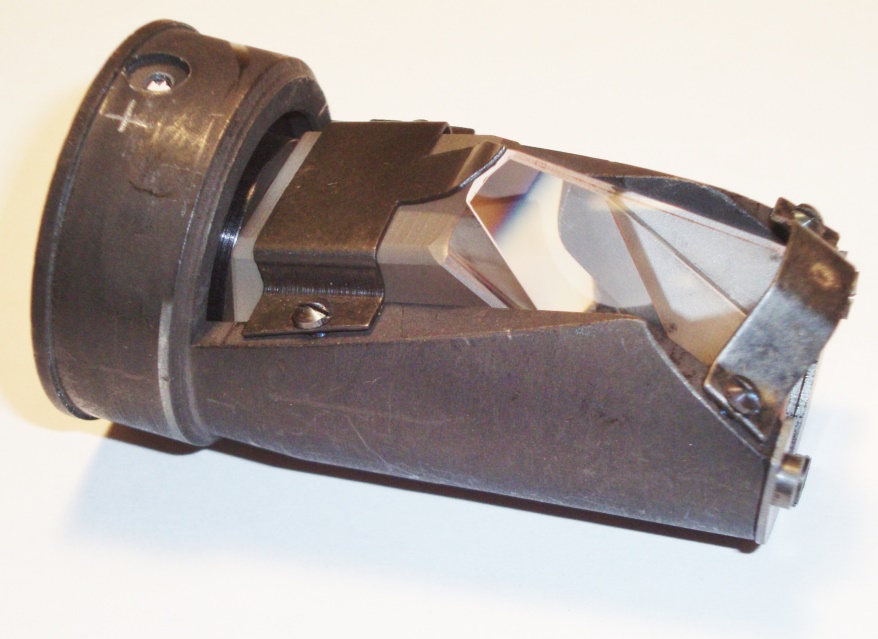 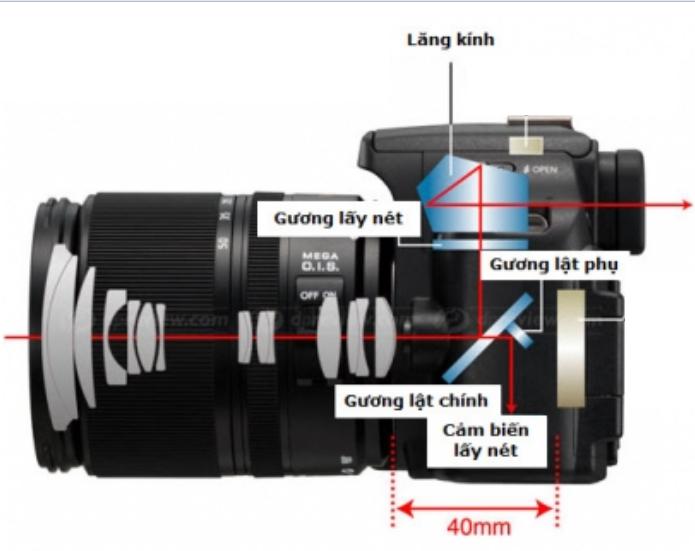 Lăng kính
Lăng kính
Lăng kính
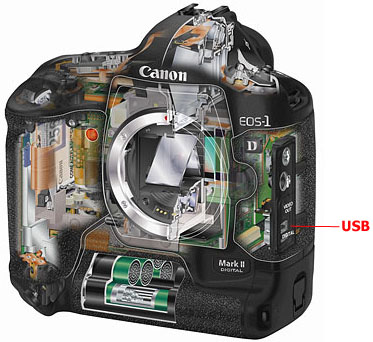 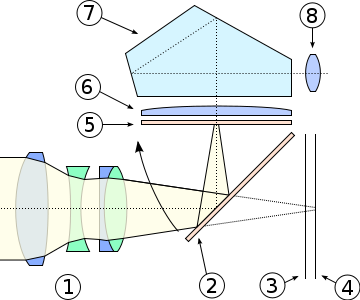 Một số ứng dụng của lăng kính
Sơ đồ cấu tạo máy chụp ảnh
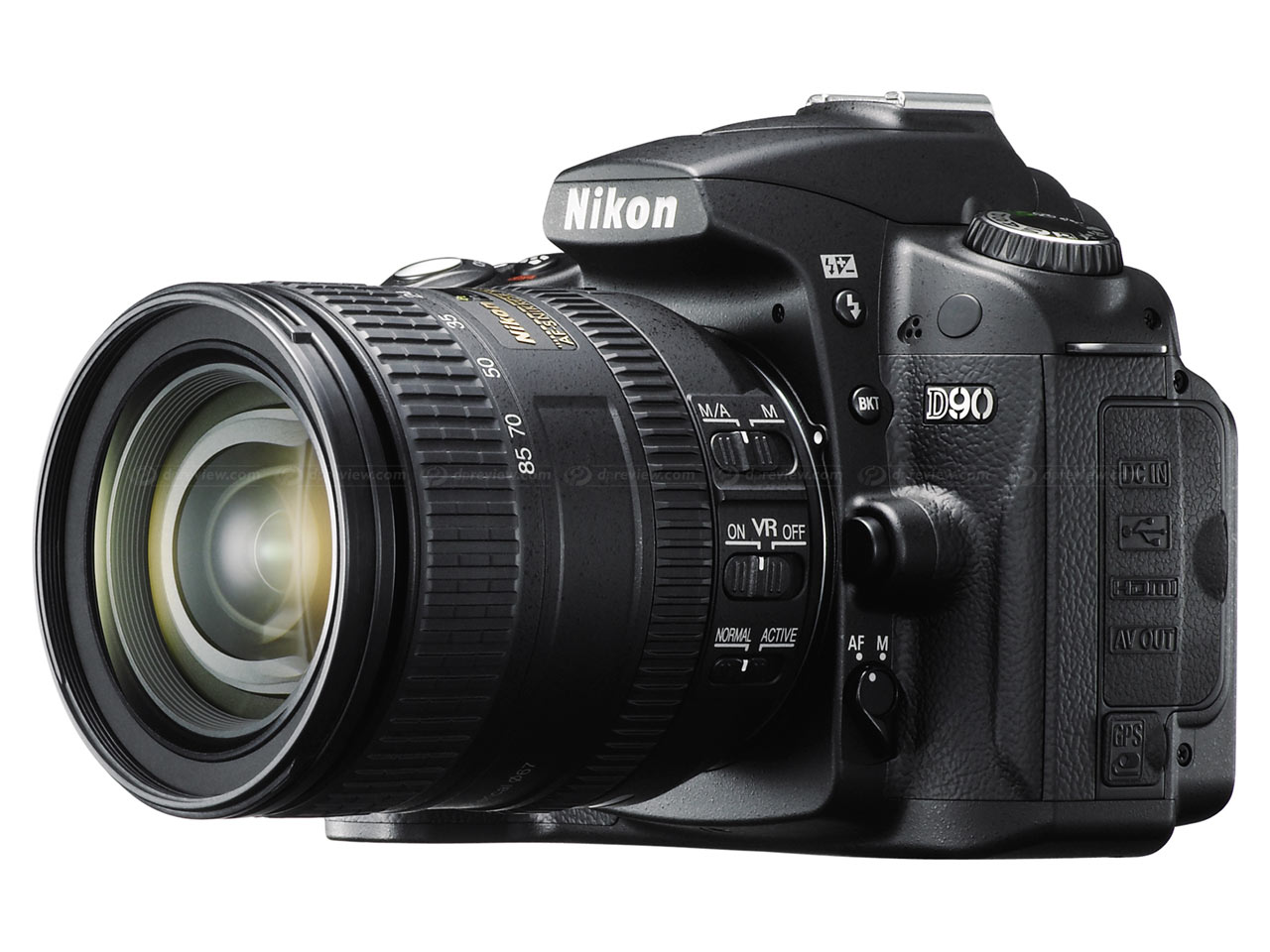 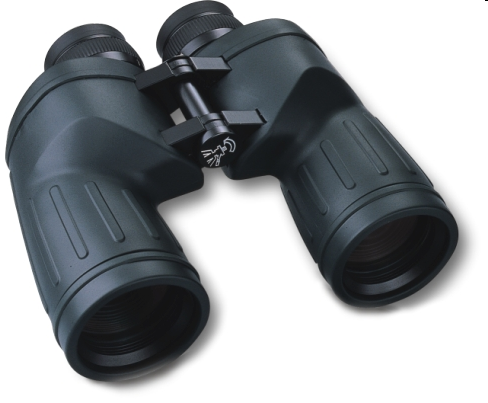 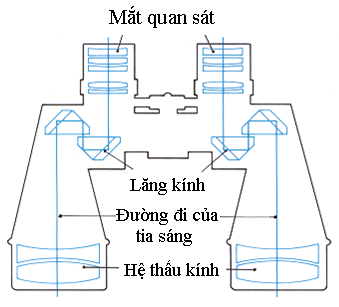 Ống nhòm
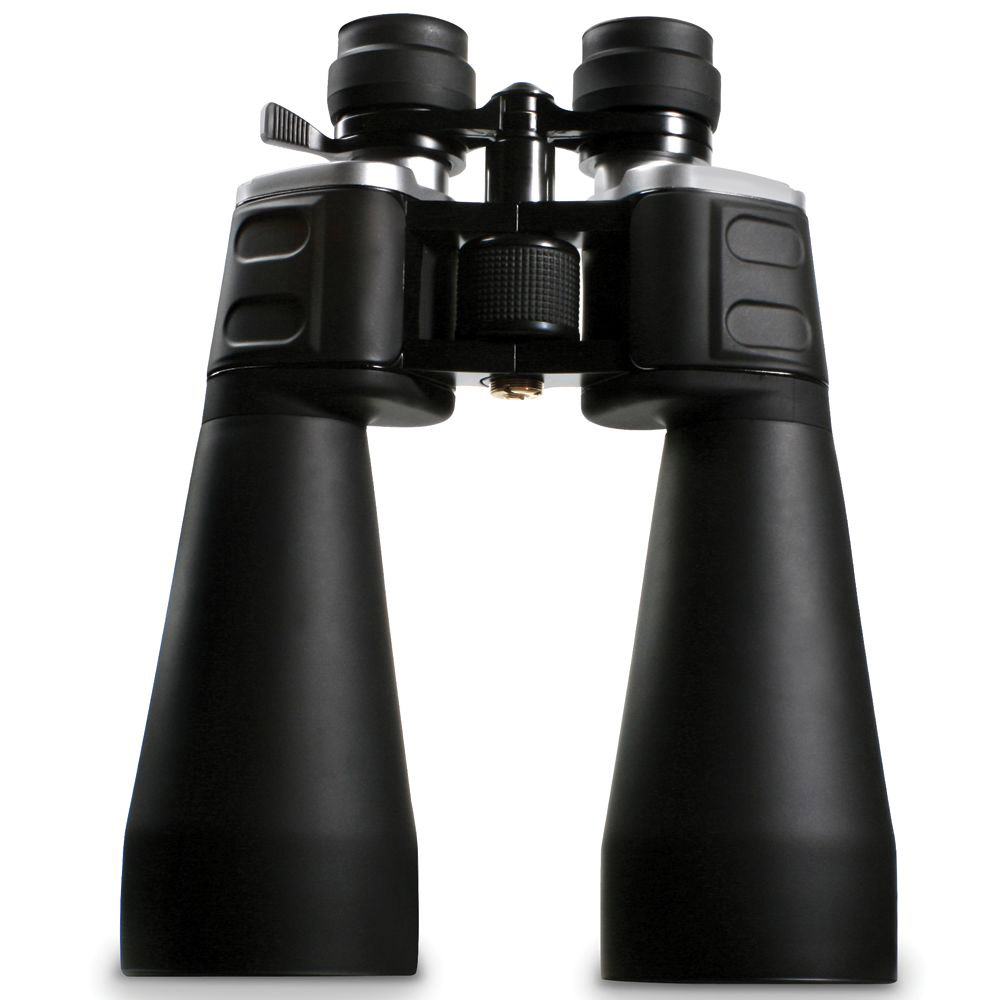 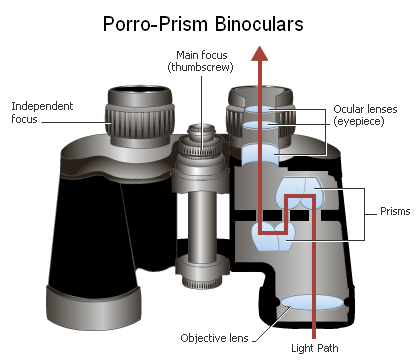 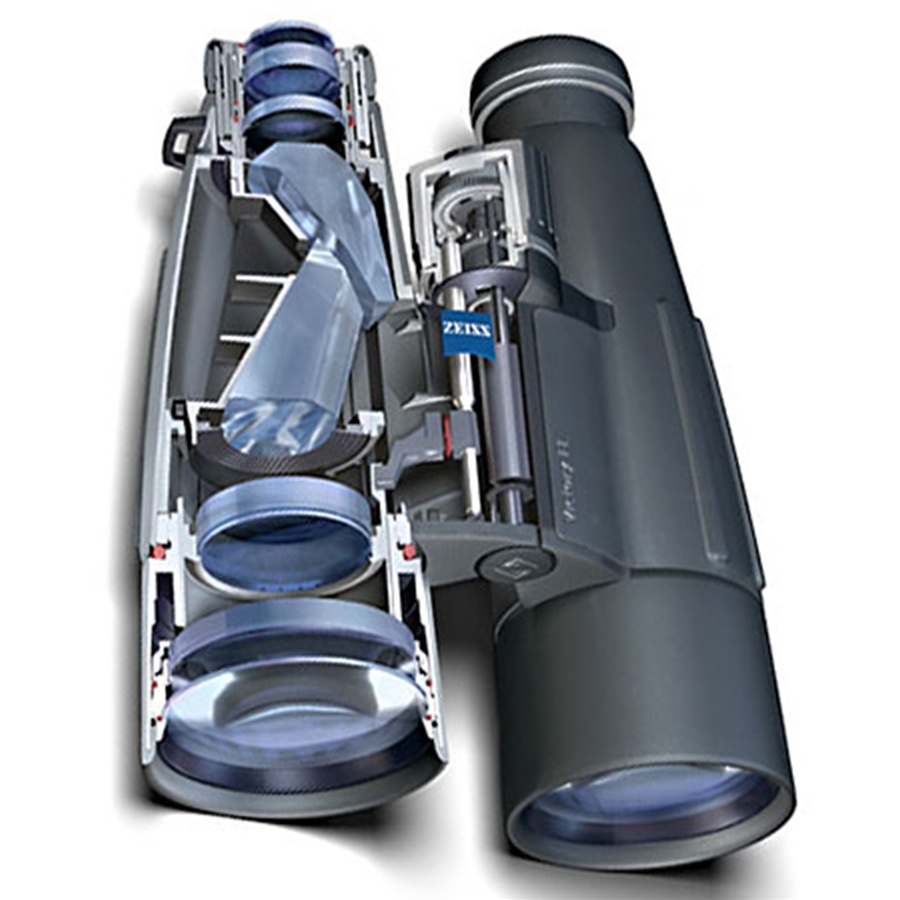 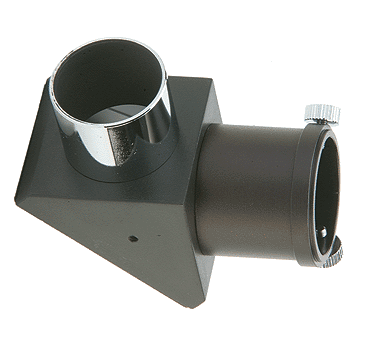 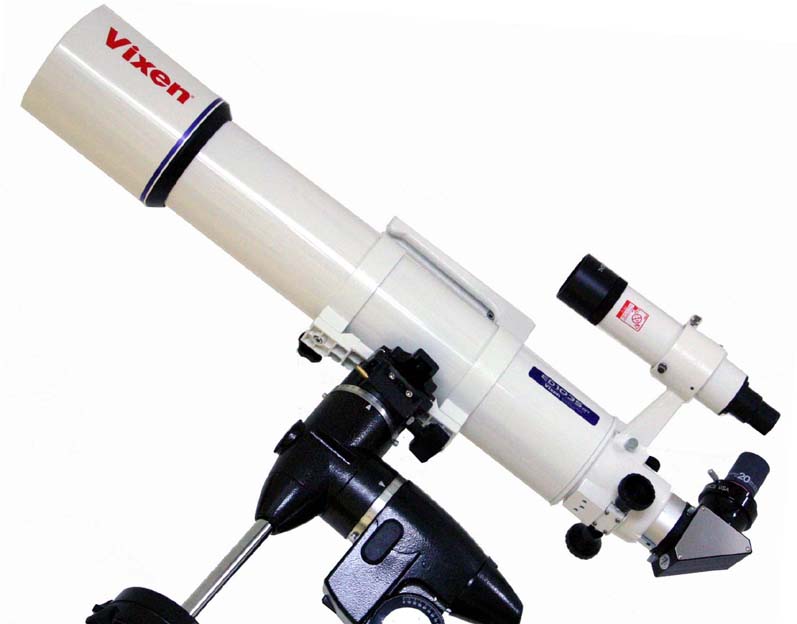 Kính thiên văn (telescope)
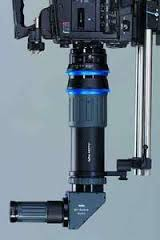 Kính tiềm vọng (periscope)
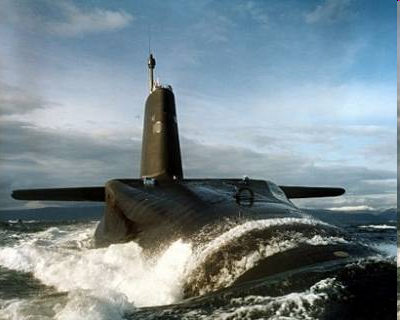 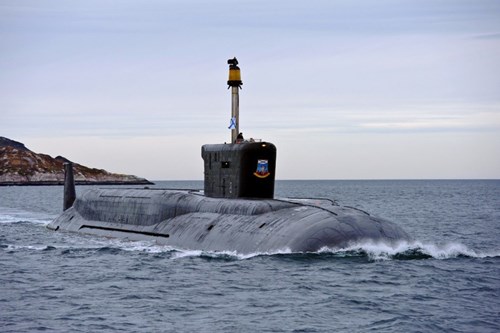 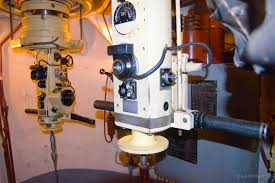 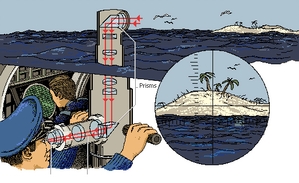